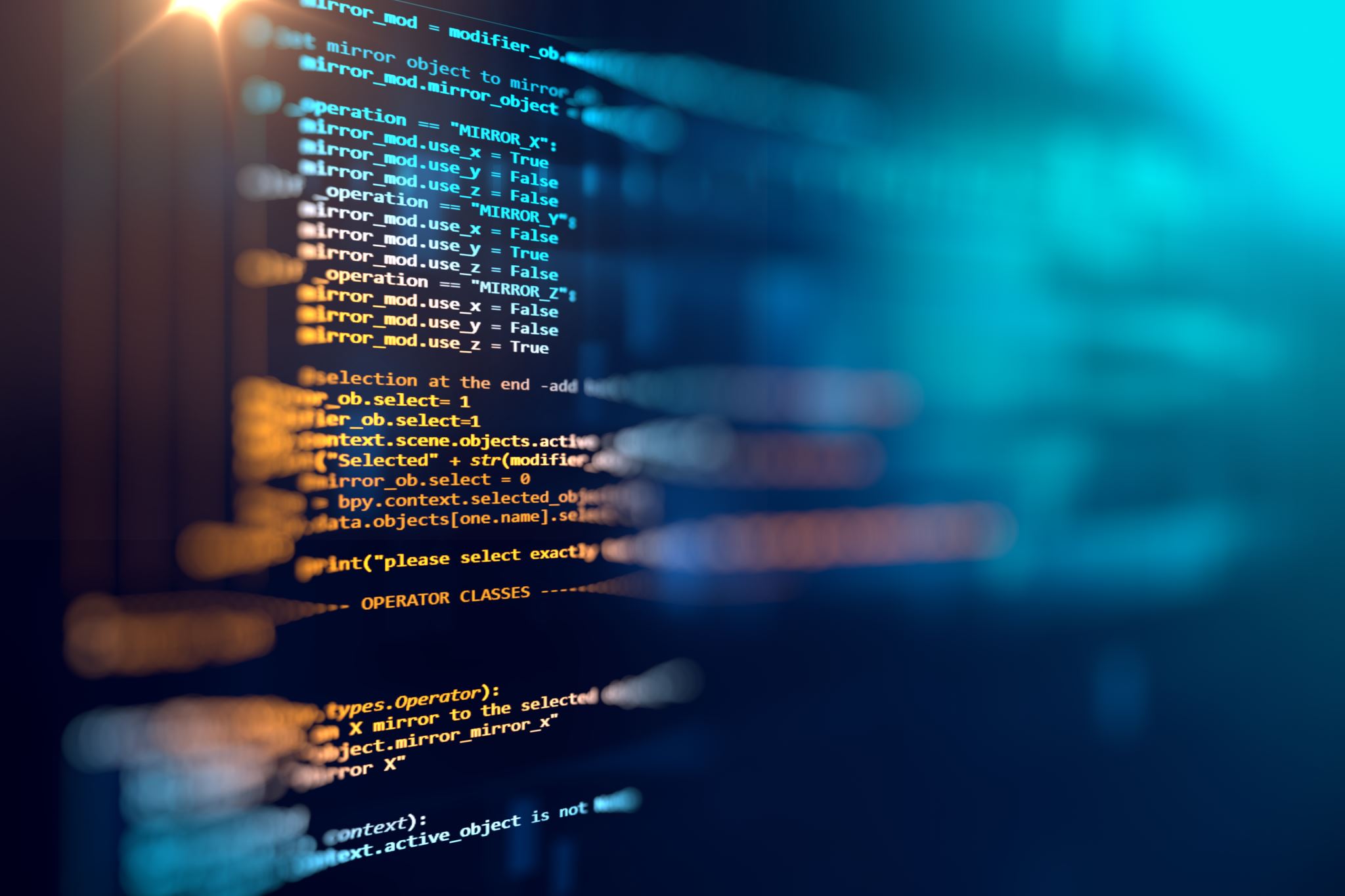 Assessing Code
Computing in the Classroom Semester 2, Week 5
Please email me if you’re willing to talk to me for 20 minutes about how you used GenAI for your CiC assignment
Interview slots
Monday 19th Feb - 1pm - 2pm, 3pm - 4pm
Tuesday 20th Feb - 11am - 12, 1pm - 4pm
Friday 23rd Feb -11am - 12, 2pm - 4pm
Volunteers needed for my research about GenAI at uni
Peter Donaldson (a computing teacher and researcher) will be giving a guest talk about code comprehension activities. 
He is teaching on a Thursday, but he could do an online session on a Wednesday afternoon.
Who is free on Wednesday 28th Feb in the afternoon to attend?
If we can’t schedule it, we will ask him to pre-record
Scheduling for a guest
We’re all going to explore different aspects of automated feedback in groups. You can choose:
Educational focus
AI focus
Programming focus
For today
Look at an example Scratch program from the Scratch website. What feedback would you give it? What are the main areas to improve? Which computational thinking skills does it show (or not)
Imagine you were going to write a program to automatically give feedback for you. Write pseudocode or a flow chart for this. (You can assume there is an API for understanding scratch blocks so don’t worry about the backend technical details)
Swap the pseudocode with another team. They should apply it to the scratch program they used in step 1. Does the feedback make sense? Is it useful? 
Give feedback to the other team and iterate once more
Education focus
Scan read these sections of this paper about LLM for feedback on Scratch programs: https://arxiv.org/abs/2206.1186 (Abstract, section 3-> just before 5.1)
Look at an example Scratch program from the Scratch website. Run the Scratch program and look at the source code. What feedback would you give it? What are the main areas to improve? Which computational thinking skills does it show (or not) 
Download the program to your computer
Go to Open AI’s website -> ChatGPT -> Explore GPTs. Find scratch coder. Upload the  example Scratch game and ask it for feedback. You could consider using the prompts from the paper you read. 
Do you think the advice is accurate? Helpful? Do your explorations have similar results to the paper? What prompts work well?
AI Focus
Find the most recent version of Dr Scratch on GitHub
Get it running
Find the code which does the analysis and assigns points for CT constructs
Summarise the algorithm in pseudocode or a flow chart
Programming focus
Dr Scratch demo
Scratch coder demo
Education group – tell us how your flow chart compares
What have we learned so far?
Does Dr Scratch/scratch coder/ your algorithm measure what it intends to? How do you know?
Could this assessment be used to help children learn? Or it is a way to measure progress?
Do you think the assessment can distinguish between poor and good performances?
Under what circumstances would you advise teachers (or your classmates!) to use this?
Evaluation
Your evaluation plans
What are you evaluating?
Who will evaluate it?
What sort of information do you need to collect?
How will you analyse the information?
For your own projects